What’s the hardest or most important decision you have to make right now?
[Speaker Notes: Most likely God has already shown you the right decision to make

Reason you are confused is probably fear

Series is all about rising up above the fears that
Satan wants to use to keep you from God’s best]
Possible video here
If not delete this slide

Hoping for 0:10 to 1:10from video without text above video
Life’s Most Difficult Decisions

10. Choosing a college major
9.   Deciding on a career
8.   Making a career change
7.   Going back to school
6.   Where to live
Life’s Most Difficult Decisions

5.   Buying a home
4.   Who to date
3.   Should I get married
Having children
1.   ???
Life’s Most Difficult Decisions

5.   Buying a home
4.   Who to date?
3.   Get married
Having children
1.   When to let go
[Speaker Notes: These are all tough decisions by themselves
But something makes all of these decisions tougher

That is the fear that comes from the enemies of your soul]
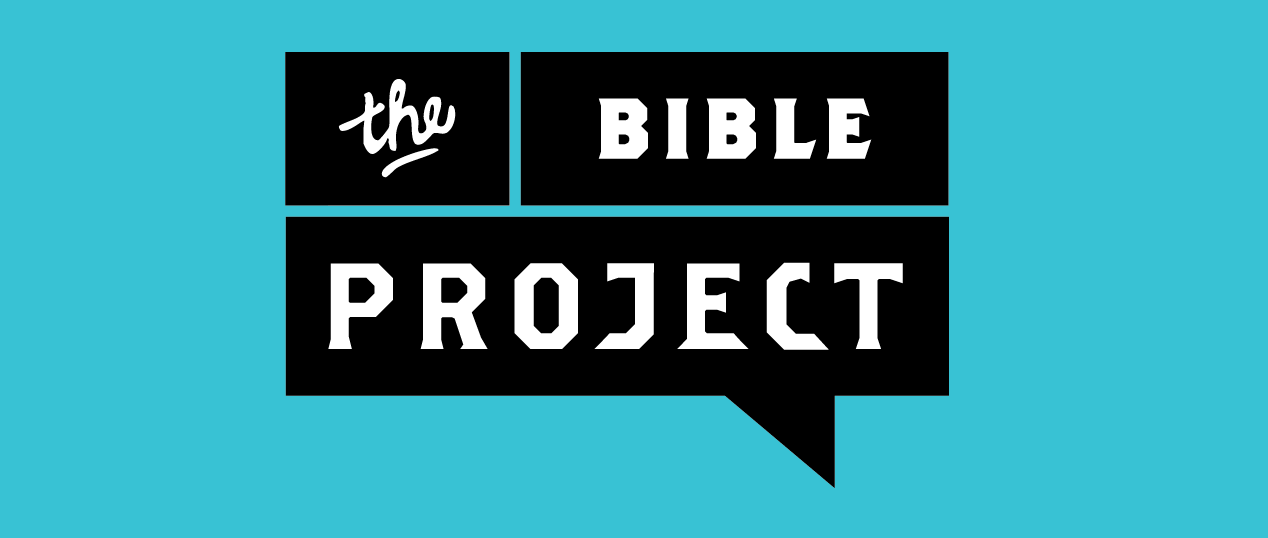 The Bible is clear!
1. You have enemies
[Speaker Notes: Even when you follow God]
Joshua 7:13
“Consecrate yourselves in preparation for tomorrow … for you cannot stand against your enemies until you remove your sin.
Psalm 7:6
Arise, O LORD, in your anger; rise up against the rage of my enemies. Awake, my God; decree justice.
[Speaker Notes: A majority of pslams talk about dealing with enemies]
Psalm 23:4-5
Even though I walk through the valley of the shadow of death, I will fear no evil . . .You prepare a table before me in the presence of my enemies
Psalm 69:18
Draw near to my soul, redeem me; ransom me because of my enemies!
The Bible is clear!
1. You have enemies
2. They attack you with fear
3. Fear leads to defeat
[Speaker Notes: Your marriage has enemies]
(1) Enemies
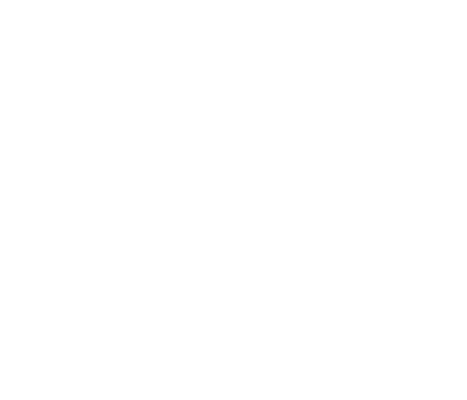 Your Heart
(1) Enemies
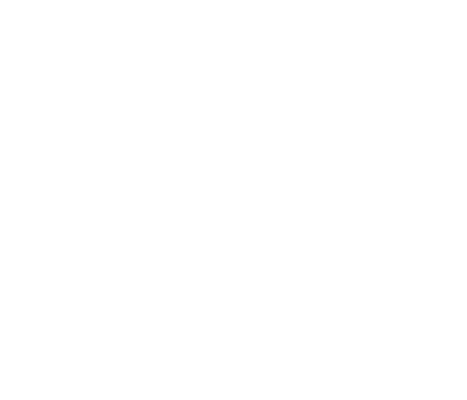 Your Heart
(2) Fear
(1) Enemies
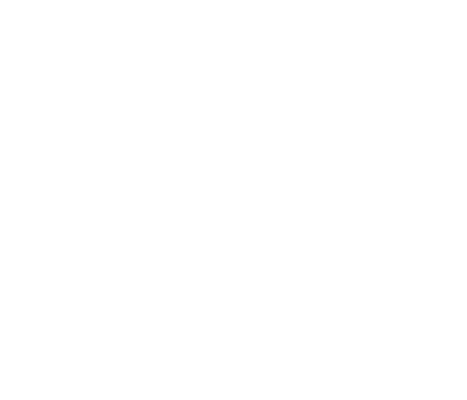 Your Heart
(2) Fear
(3) Mistakes
(1) Enemies
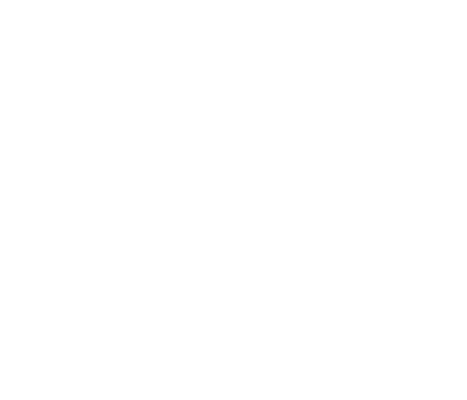 Your Heart
(4) Pain
(2) Fear
(3) Mistakes
(1) Enemies
(5) Weaknesses
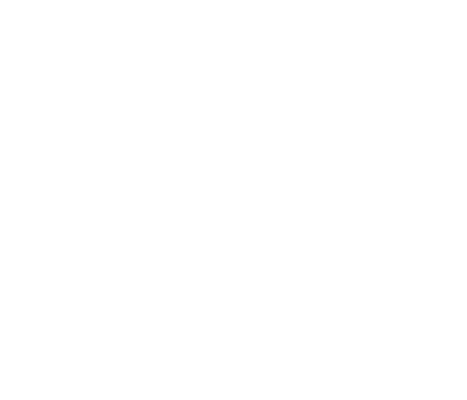 Discouraged
Defeated
Deceived
(4) Pain
(2) Fear
(3) Mistakes
Series Big Idea
Fear controls us
more than we realize
Series Big Idea
Fear controls us
more than we realize
Yet, Jesus came to set us free
and cause us to
[Speaker Notes: From The Last Supper on,
Jesus faced & overcame
the five fears we all have to face to do God’s will and
live in God’s victory]
The Five Fears (in Lk 22-32)
3/18	People
3/25	The Unkown
4/1	Condemnation
4/8	Insignificance
4/15	Pain
Through Jesus,
We have the power to break fear
and break free from the enemy
[Speaker Notes: But before we look at what these fears are
We need to start with what they do]
2 Timothy 1:7
for God gave us a spirit
not of fear but of power and love and self-control.
[Speaker Notes: When we are free from fear we:
Live in power
Live in love
Live in self control]
2 Timothy 1:7
Fear is the root of living in:
Defeat
Isolation
Addiction
[Speaker Notes: Look at your biggest regret in life and you’ll find fear as what caused it all]
2 Timothy 1:7
People who live in fear don’t:
Cope well
Love well
Control themselves well
[Speaker Notes: And you’ve got to do this in life]
Reality Check
You’re not going to have problem free circumstances

	(You have to cope well in life)
[Speaker Notes: life is not absence of problems but having the right onw
its overcoming, its rising up above
that’s life – jesus in this world doesn’t make life bad – it makes it life
d you will have trouble
good isn’t the absence of bad around us – it’s the absence of bad in us
“what’s in your wallet?” – what’s in your heart?


Sherlock Holmes and Dr Watson are on a camping trip.
In the middle of the night, Holmes nudges Watson awake, and says, "Watson, look up at the sky and tell me what you see."
"I see millions of stars, my dear Holmes."
"And what do you infer from these stars?"
"Well, a number of things," he says, lighting his pipe:
Astronomically, I observe that there are millions of galaxies and billions of stars and planets.
Astrologically, I observe that Saturn is in Leo.
Horologically, I deduce that the time is approximately a quarter past three.
Meteorologically, I expect that the weather will be fine and clear.
Theologically, I see that God is all-powerful, and man, his creation, small and insignificant.
What about you, Holmes?"
"Watson, you fool. Someone has stolen our tent!"]
Reality Check
2. You’re not going to have problem free relationships

	(You have to love well in life)
[Speaker Notes: - people have problems -and they are still a gift
- people have problems – and they can bring so much life
love is only love when it stays faithful in problems 
	-the rest is selfishness
	- love is the greatest gift and accomplishment in life
Its what your heart longs for
You were made for it
But fear is what keeps you from finding and keeping love
And choosing what isn’t love
 
You choose relationships based on who you are
Fear in you is dictating through you
 
Fear – you tend to lash out or smother relationships]
Reality Check
3. You’re not going to have a problem free heart or habits

	(You have to discipline yourself well)
[Speaker Notes: - in fact bible says you and I have the opposite
	- sinful nature / deceitful heart
	- 100% born with the wrong nature – we all need to be born again
	- yet if we live in fear – our heart will choose addictions instead of discipline of freedom
		- choose to be victims instead of victors
		- choose blame instead of 
		- choose hopelessness instead of hope
		- choose our past instead of our future
		- choose to be defined by the past instead of the promises of God
		- choose to lay down in defeat instead of rise up in victory]
Real life doesn’t promise you peace . . . but Jesus does!
John 16:33
I have told you these things, so that in me you may have peace. In this world you will have trouble. But take heart! I have overcome the world.
John 14:27
Peace I leave with you; my peace I give you. I do not give to you as the world gives. Do not let your hearts be troubled and do not be afraid.
Deut. 31:7
“Be strong and courageous, for you shall go with this people into the land that the LORD has promised to give them, and you shall put them in possession of it
Joshua 1:6
Be strong and courageous, because you will lead these people to inherit the land I promised to their forefathers to give them.
To Rise Up, it takes:
Christ
[Speaker Notes: No matter what fear we are facing?No matter what tough decision we have to make]
John 11:25
Jesus said to her, “I am the resurrection and the life. He who believes in me will live, even though he dies;
To Rise Up, it takes:
Christ
Courage
Courage
Not the absence of fear
but the presence of faith
in a greater God
Joshua 1:6
Be strong and courageous, because you will lead these people to inherit the land I promised to their forefathers to give them.
1 Corinthians 11:23–24
The Lord Jesus, on the night he was betrayed, took bread, and when he had given thanks, he broke it and said, “This is my body, which is for you; do this in remembrance of me.”
[Speaker Notes: Betrayed

Jesus was about to face
Judgement of people
Be sold for money
Face condemnation
Face the shame of the cross
Face the pain of beating

He said – don’t be afraid (be courageous) – Next slide]
John 14:1
“Do not let your hearts be troubled. Trust in God; trust also in me.
[Speaker Notes: I am faithful and I am greater

The disciples had a decision to make at that first communion

They faced their toughest decision 
With the greatest fears attacking them]
The Questions of Courage
What is the right thing to do?
	(according to God’s Word)
[Speaker Notes: - what does obeidnece to God’s word look like
- in circumstances, relationships and my heart]
The Questions of Courage
What is the right thing to do?
2.   Whose will do I want done?
[Speaker Notes: - am I trying to discern god’s will or find a way to do mine
- separate decision making from problem sloving
- the right decision usually creates problems only God can solve]
The Questions of Courage
What is the right thing to do?
Whose will do I want done?
Do I trust God to be faithful?
[Speaker Notes: - am I trying to discern god’s will or find a way to do mine
- separate decision making from problem sloving
- the right decision usually creates problems only God can solve]
What is the right thing to do?
Whose will do I want done?
Do I trust God to be faithful?
Jesus, I choose you!
[Speaker Notes: - am I trying to discern god’s will or find a way to do mine
- separate decision making from problem sloving
- the right decision usually creates problems only God can solve]